Урок истории по теме
«Олимпийские игры в древности»,
5 класс

Учитель: 
Суворова  Наталья  Николаевна
Муниципальное  общеобразовательное учреждение
«Дипкунская  СОШ», Тындинский район,
 Амурская область
1
«Citius, altius, fortius!»

«Быстрее, выше, сильнее!»
2
Девиз урока
«Слушаем, смотрим, читаем, запоминаем, отвечаем, применяем!»
3
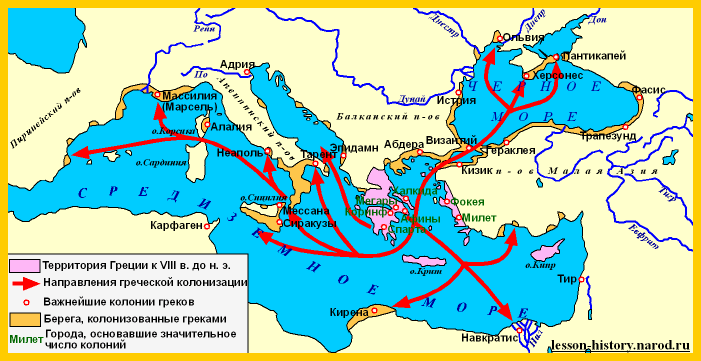 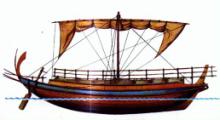 4
Олимпийские игры
 в древности
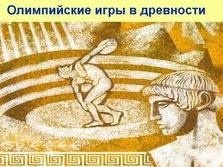 5
План урока
1.  Зарождение Олимпийских 
     игр.
2.  Подготовка греков к
     Олимпийским играм.
3.  Олимпийские игры.
Олимпийские игры вчера
     и сегодня.
6
Задание на урок
По ходу изучения нового материала попытайтесь ответить на вопрос-

-Чем были Олимпийские игры для древних греков?
-Их характер?
7
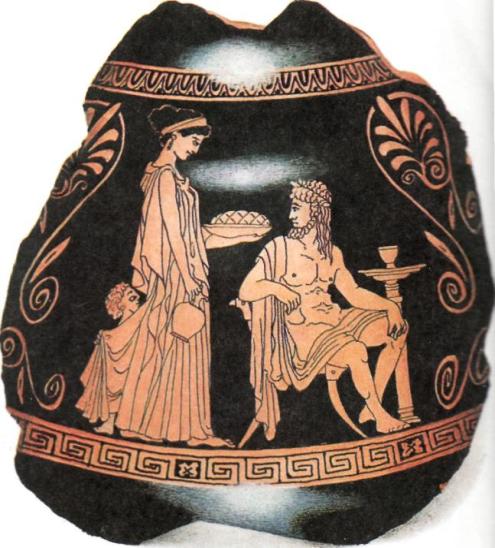 Вместо младенца Рея передаёт
Кроносу, завёрнутый в пелёнки, камень.
8
Статуя Зевса в храме Олимпии- 
одно из семи чудес света.
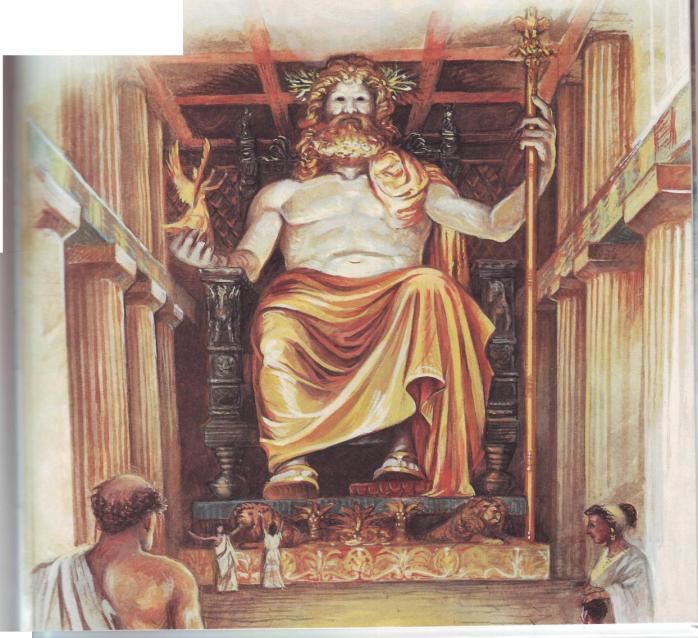 9
776 г. до н.э.- 1-ые
Олимпийские игры
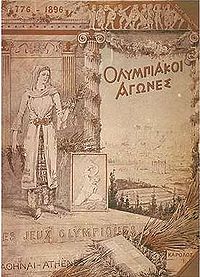 Плакат первых
 Олимпийских игр
10
Атлет-
это участник состязаний,
 человек крепкого телосложения.
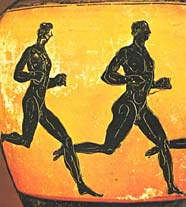 11
Античный бег (530 г. до н. э.)
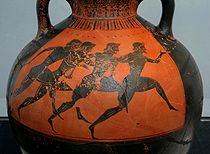 12
БЕГ
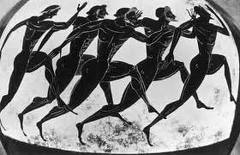 13
ПРЫЖКИ В ДЛИНУ
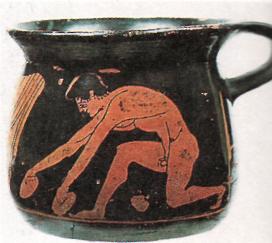 14
Виды соревнований
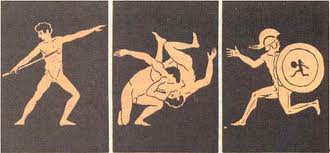 15
Дискобол.
 Римская копия греческой статуи 
V в. до н. э.
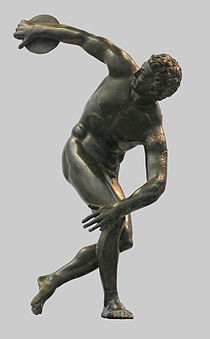 16
Бронзовая репродукция римской скульптуры, выполненной по греческому оригиналу. III в. до н. э.
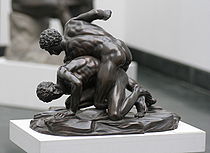 17
ГОНКИ  КОЛЕСНИЦ
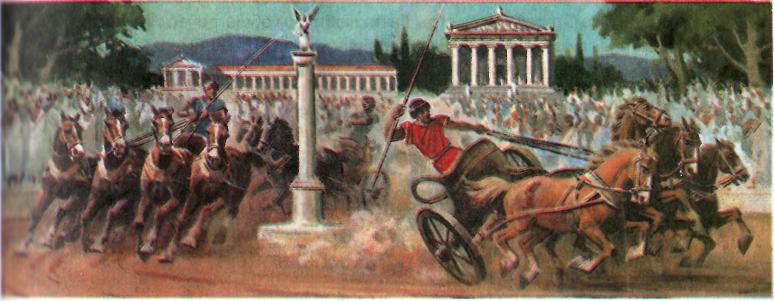 18
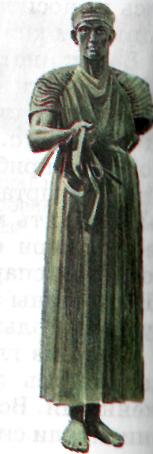 Возничий, 
держащий вожжи. 
Древнегреческая
бронзовая статуэтка
19
Изображение на древнегреческой вазе 3 видов пятиборья:
 метание диска и копья, борьба (толчки ладонями).
 Справа частично сохранилось изображение прыжка.
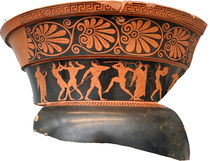 20
Стадион в Древней Олимпии‎
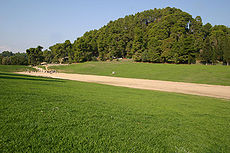 21
Бронзовая скульптура 
отдыхающего  боксёра , I в до н.э.
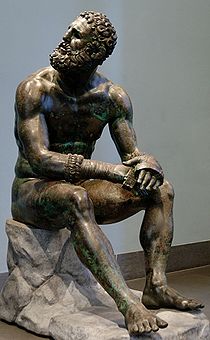 22
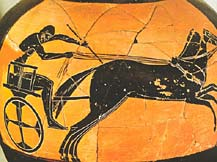 23
Встреча победителя
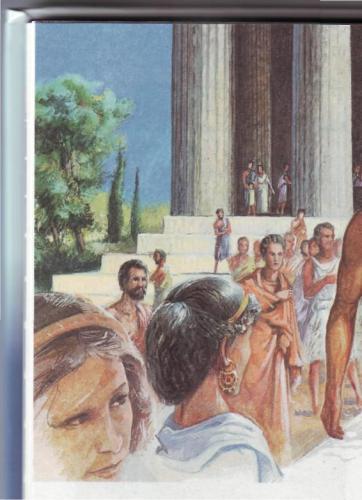 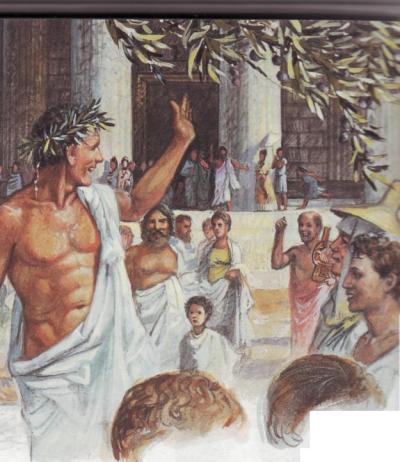 24
Храм Зевса, вокруг которого
статуи победителей.
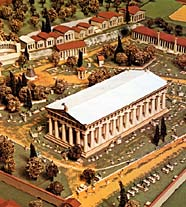 25
Барон Пьер де Кубертен
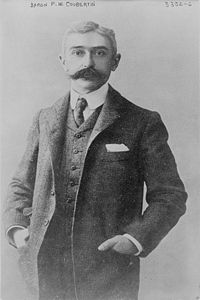 26
Олимпийский флаг
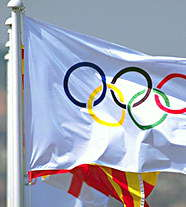 27
Олимпийский огонь
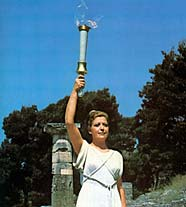 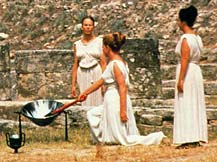 28
Олимпийский огонь зажжён!
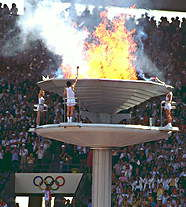 29
СПАСИБО ЗА ВНИМАНИЕ!
До встречи в Сочи!
30